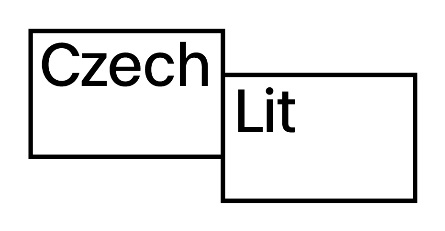 Czech Literature 2018Ondřej Buddeus, CzechLit.cz
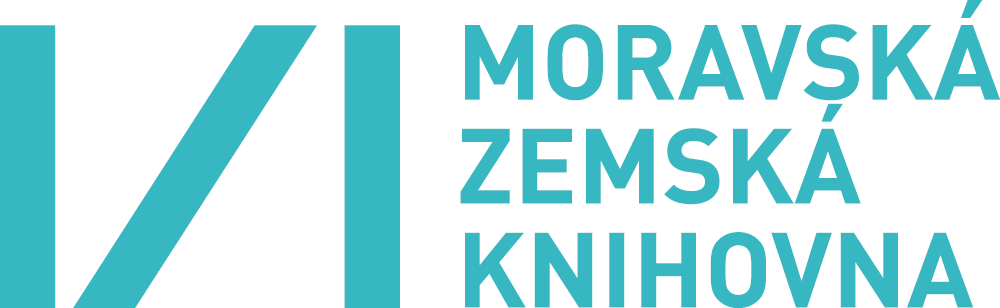 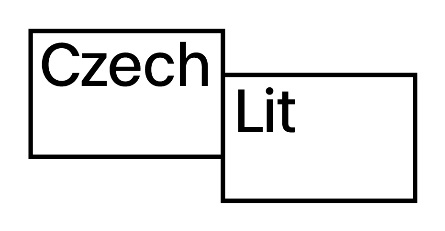 1. Book market in Czech Rep. (2017)
volume: 8 bilion CZK (310 mil. EUR)
15,3t titles/year (decrease – 2008: 18t. t/y)
36% transations (1. 53,5% ENG, 2. 15% GER, 3. 5,6 SVK & FR, 4. 2% SCAND. L.)
4985 titles - adult fiction (33%)
1844 titles books for children & y. adults (11,2%) 
registered publishers: 2151 (20 publishers +100 titles/year)
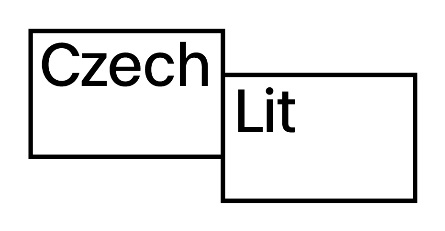 2. Libraries & public accesibility
- 5337 public libraries (MKČR)(+ 88 specialized libr.) - nationwide service: The National Library (Prague), Moravian Library (Brno)
reg. readers: 1 376 (2017), 1 538 (2005), 1 432t (1997) 
Events: 66,9t > 2 356t. visitors
Recent trends:  Digitalization
less visitors in library, more visitors on-line 
more e-materials available
Events
Increase in events organized by the library  
>>> from traditional function (borrowing item) to a cultural center (readings, discussions, exhibitions, talks, workshops etc.)
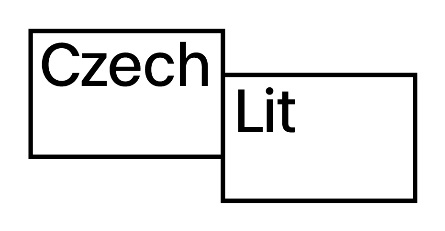 3. Literature as „living arts“
MediaTV: Čt2, ČtArt (=state channels)
Radio: Czech Radio Vltava, CR Wave, CR Junior (=state channels)
Newspaper & Weekly magazines:- literary supplements
Literary periodicals (24)
magazines/journals (print): 17
Host, Tvar, A2, revue Prostor, Raketa etc.
on-line: 7 
Iliteratura.cz, H70.cz etc.
Book fairs:Book World (Prague) – international, fair & festival, 24 eds. (400 exhibitors, 45t visitors, 400 events, guests from 25+ countries) + new ed. in PilsenAutumn Book Fair (Havlickuv Brod) – 29 eds., 160 exhibitors, 17,5t visitors
Tabook (Tábor) – 5 eds., 40 exhibitors, 4t guests, international – festival > independent book fair
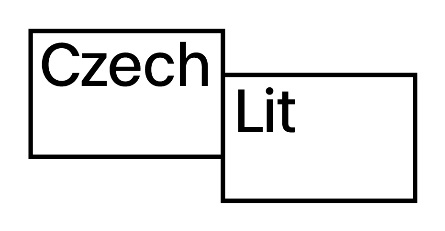 3. Literature as „living arts“
Festivals: app. 35book fairs + Month of Authorial Reading (CZ-SVK-UKR-PL), Prague Writers Fest., Prague Microfestival + local festivals (+ music festivals with lit. supplement)
+ local stages with regular lit. program (Fra, V. Havel Library, Fiducia etc.)
Literature houses: 0
Prizes: 36  - Magnesia Litera, State prize for Literature & Translation, Jiri Orten Prize, Josef Jungman Prize (trans.)
Organisations: 
Writers AssociationWriters SocietyCzech PEN ClubTranslators Association
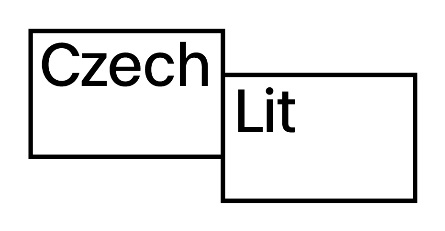 4. Public funding system (MK ČR) – grants, international presentations
Ministry of Culture 
– main fin. partner for Czech literature (+ municipal funding – Prague, Brno) // no foundation system or private sponsoring in CZ

Support programme for:books (434t. EUR)
periodicals (581t. EUR)
events (310t. EUR)
Czech books in translation (714t. EUR)
art.scholarships (58t. Eur)
The Moravian Library (GO)
national presentations at int. book fairs (Frankfurt, Leipzig, London, Bologna)
guest of honor: 2019 – Leipzig, 2020 - Warsaw
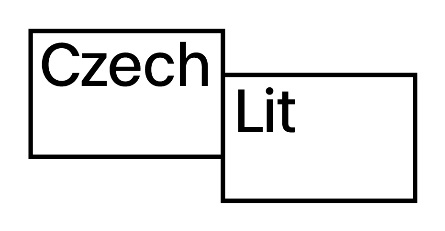 4. Public funding system (MK ČR) – Czech Literary Centre / czechlit.cz
- est. 2017, 4. dep. of the Moravian Library
goal: systematic support & promotion of Czech literature and book culture abroad 
Activities:
A) information service for publishers, translators, Czech studies specialists and organizers of literary events + contact network
B) mobility program – writers & translators
C) Project activities
CzechLit:
6 employees (4 full-time)
Overall budget: 407t. EUR
Activities: 233t. EUR
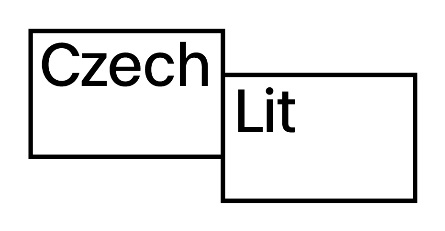 4. Public funding system (MK ČR) – Czech Literary Centre / czechlit.cz
Information service
- www.czechlit.cz / CZ-ENG websides: books, authors, practical information (rights, contacts), grants and opportunities, news 
- promotional materials (PDF + print): New Czech Books, Czech Books for Childrend and Young adults + non-periodicals: drama, prose, comic, childrens lit. etc.
newsletter (subscribe at info@czechlit.cz)
Individual counselling in the field of literature, book culture, book market in the Czech republic 
Contact network in Czech Rep.
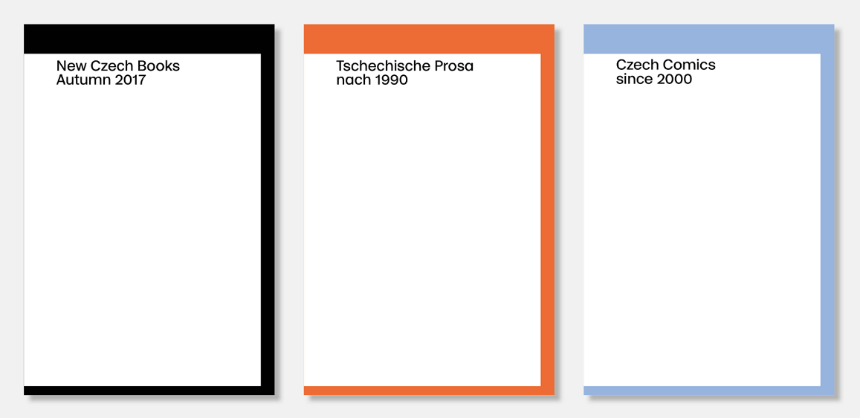 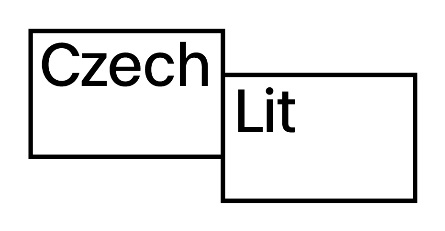 4. Public funding system (MK ČR) – Czech Literary Centre / czechlit.cz
Mobility programs
1) Travel grants for Czech writers
open call 3x year
applicants: organizers, writers
2018: 98 representations
2) Residencies in Czech Rep.
for translators & Czech studies specialists- up to 25 pers. capacity/year- Prague & Brno
for Czech Writers
cz-pol-ger. residency - up to 20 pers./year capacity 

3) Residencies for Czech writers abroad:- 2018: 3 + 5 in Germany
- 2019: 7 (Ger, GB, F)
- searching new opportunities
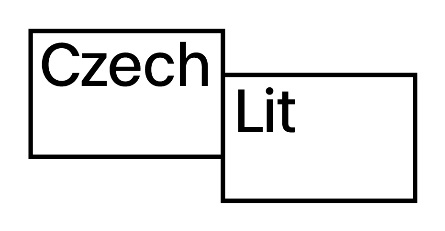 4. Public funding system (MK ČR) – Czech Literary Centre / czechlit.cz
Project Activities:
- with partners abroad (festivals, libraries, literature houses etc.)
> 2018/2019: Literaturfestival Berlin, Literaturfestival Munic, Globale Bremen, Poesiefestival Berlin, Lakes festival of Comic Arts, Municipial Library Malmö etc.
- int. Susanna Roth Prize – for young translators (15 countries, 122 participants)
- Seminars & workshops for translators, students of Cz.
- Publishers trips to Czech Rep. 
- Etc.
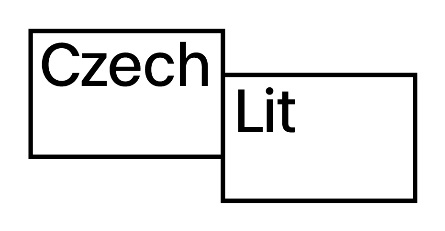 Takk for oppmerksomheten! ondrej.buddeus@czechlit.cz+420 737 032 122www.czechlit.cz/en
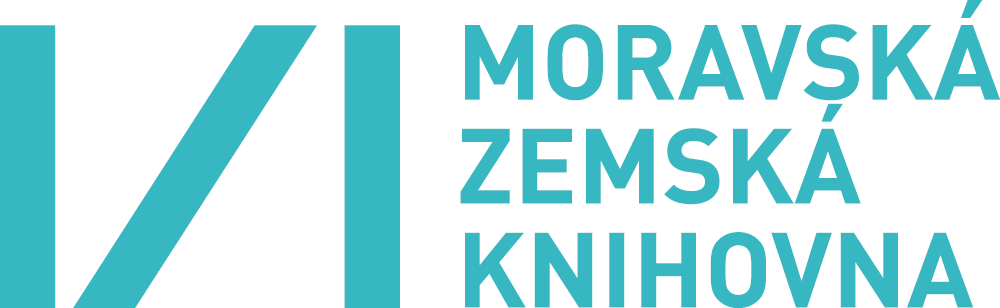